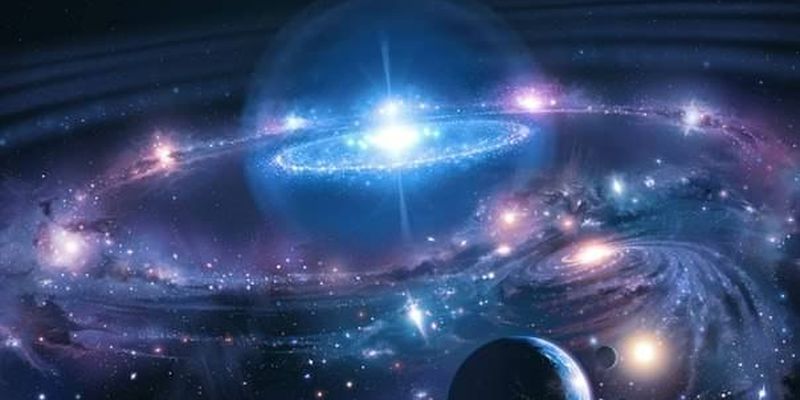 КРАТКАЯ ПРЕЗЕНТАЦИЯАдаптированной образовательной программыдля детей с задержкой психического развития
МДОУ д/с «Космос» г. Балашова
Саратовской области
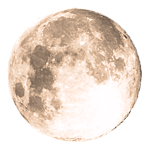 АОП ДО разработана на основе двух документов
Федеральная адаптированная образовательная программа дошкольного образования
Федеральный государственный образовательный стандарт дошкольного образования
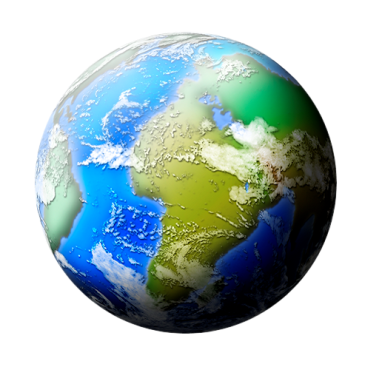 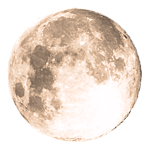 Программа состоит из обязательной части и части, формируемой участниками образовательных отношений. Обе части являются взаимодополняющими и необходимыми с точки зрения реализации требований ФГОС ДО.
Обязательная часть программы ДОО соответствует ФАОП ДО и составляет 80% от общего объема программы. Объем части программы, формируемой участниками образовательных отношений составляет 20%.
Часть Программы, формируемая участниками образовательных отношений, представлена парциальными программами:
- «Познаём красоту души». Региональная программа духовно-нравственного воспитания детей старшего дошкольного возраста / под ред. Н.Н. Ценарёвой;
- «Основы здорового образа жизни», региональная образовательная программа/О.П. Аккузина, А.Х. Болтаг, О.М. Гришанова и др.-3-еизд.,перераб.и доп.-Саратов ООО «Издательство «Научная книга»», 2014. Программа реализуется в группах дошкольного возраста с 3 до 7 лет.
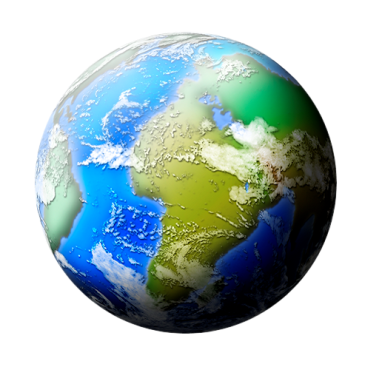 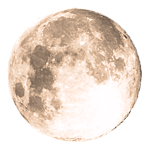 Программа содействует взаимопониманию и сотрудничеству между людьми, способствует реализации прав обучающихся дошкольного возраста на получение доступного и качественного образования, обеспечивает развитие способностей каждого ребенка, формирование и развитие личности ребенка в соответствии с принятыми в семье и обществе духовно-нравственными и социокультурными ценностями в целях интеллектуального, духовно-нравственного, творческого и физического развития человека, удовлетворения его образовательных потребностей и интересов.
Содержание Программы обеспечивает развитие личности, мотивации и способностей детей в различных видах деятельности и охватывает следующие направления развития и образования детей (образовательные области):
• социально-коммуникативное развитие; 
• познавательное развитие; 
• речевое развитие; 
• художественно-эстетическое развитие;
 • физическое развитие.
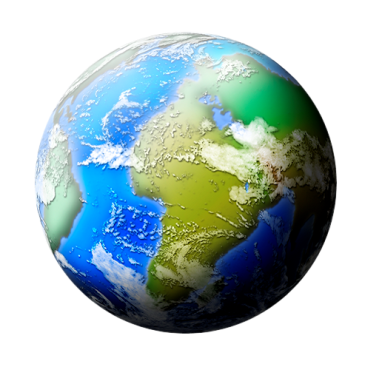 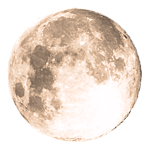 АОП ДО включает

Целевой раздел
Содержательный раздел 
Организационный раздел



Все разделы АОП ДО включают обязательную часть и часть, формируемую участниками образовательных отношений, которые дополняют друг друга.
Три основных раздела
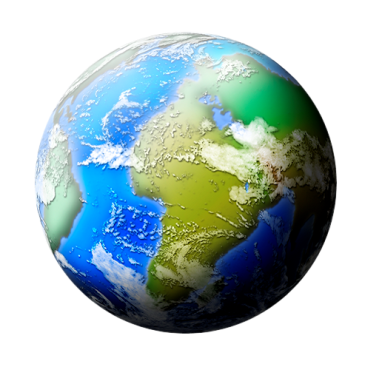 Программа включает три основных раздела: целевой, содержательный и организационный.
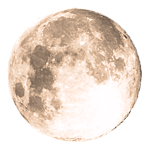 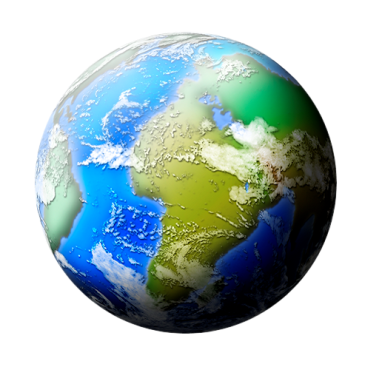 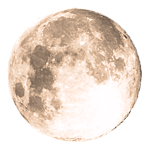 Организация образовательного процесса имеет следующие особенности.


В ДОО функционирует   1  группа компенсирующей направленности для детей с ЗПР (с 3 до 8 лет).
Действует система физкультурно-оздоровительной работы.
Используется региональный компонент в образовательном процессе.
Оказывается помощь детям, родителям, педагогическим работникам и социуму со стороны социально-психологической службы.
Создана система медико-психолого-педагогического сопровождения детей. Используется модель личностно-ориентированного подхода при взаимодействии взрослого и ребенка.
Осуществляются дополнительные платные услуги.
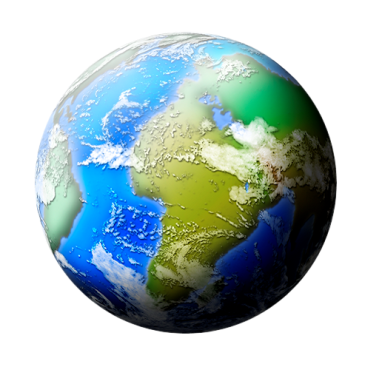 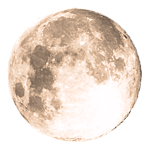 Основные направления взаимодействия педагогического коллектива 
с семьями дошкольников с ЗПР:
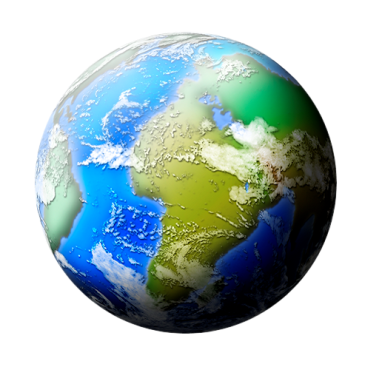 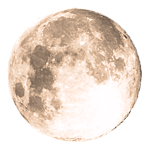 Основные практические формы взаимодействия  с семьей:
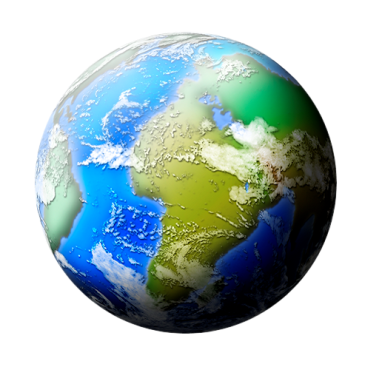